March 2015
Corrections to TGah Channel Model
Date: 2015-03-10
Authors:
Slide 1
InterDigital Communications
March 2015
Context
Document IEEE 802.11-11/0968r3 [1] provides TGah outdoor and indoor channel models 
Based on 3GPP/3GPP2 spatial channel model (SCM) and TGn (MIMO) channel models.

Particularly, TGah indoor path loss model is modelled by directly scaling down the frequency operation of the TGn model [2]

Recently, a few academic research papers have been published which use TGah Channel Model as a reference
Slide 2
Eduard Garcia-Villegas (UPC)
March 2015
The error
According to TGn [2], path loss is given by:




TGah indoor path loss model [1] uses eqs. (1) and (2):
LFS(d) 						d ≤ dBP                
L(d) =                                                                                                                                                 
			LFS(dBP) + 35 log10(d / dBP)	d > dBP
LFS is the free space loss eq. (slope of 2)
LFS(d) 						d ≤ dBP                
L(d) =                                                                                                                                                 
			LFS(dBP) + 35 log10(d / dBP)	d > dBP
Slide 3
Eduard Garcia-Villegas (UPC)
March 2015
The error
According to TGn [2], path loss is given by:




TGah indoor path loss model [1] uses eqs. (1) and (2):
LFS(d) 						d ≤ dBP                
L(d) =                                                                                                                                                 
			LFS(dBP) + 35 log10(d / dBP)	d > dBP
LFS is the free space loss eq. (slope of 2)
LFS(d) 						d ≤ dBP                
L(d) =                                                                                                                                                 
			LFS(dBP) + 35 log10(d / dBP)	d > dBP
TYPO: Applies losses from dBP twice!
Slide 4
Eduard Garcia-Villegas (UPC)
March 2015
The error
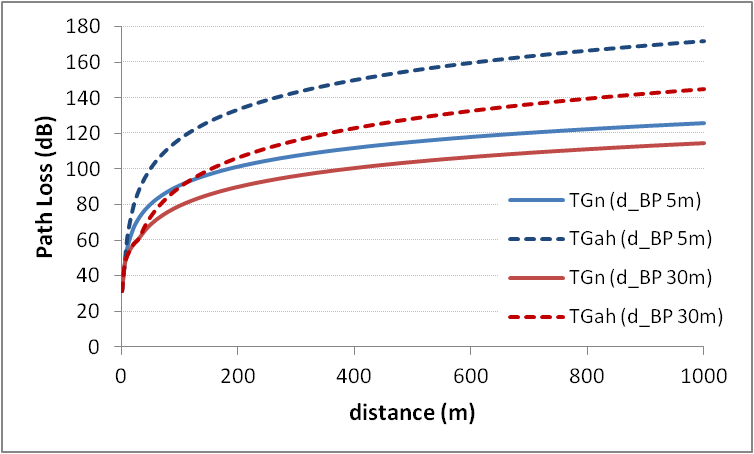 ~40dB difference at 500m (dBP = 5m)
~25dB difference at 500m (dBP = 30m)
Slide 5
Eduard Garcia-Villegas (UPC)
March 2015
Proposed changes to TGah Channel Model
Replace LFS(d) with LFS(DBP) in eq. (2)



Replace LFS(d) with LFS(DBP) in eq. (3)



Update date and revision number
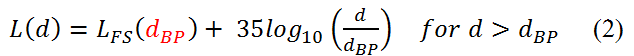 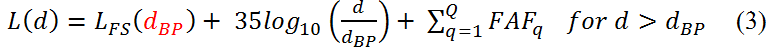 Slide 6
Eduard Garcia-Villegas (UPC)
March 2015
References
“TGah Channel Model – Proposed Text”, IEEE 802.11-11/0968r3

“TGn Channel Models”, IEEE 802.11-03/940r4
Slide 7
Eduard Garcia-Villegas (UPC)